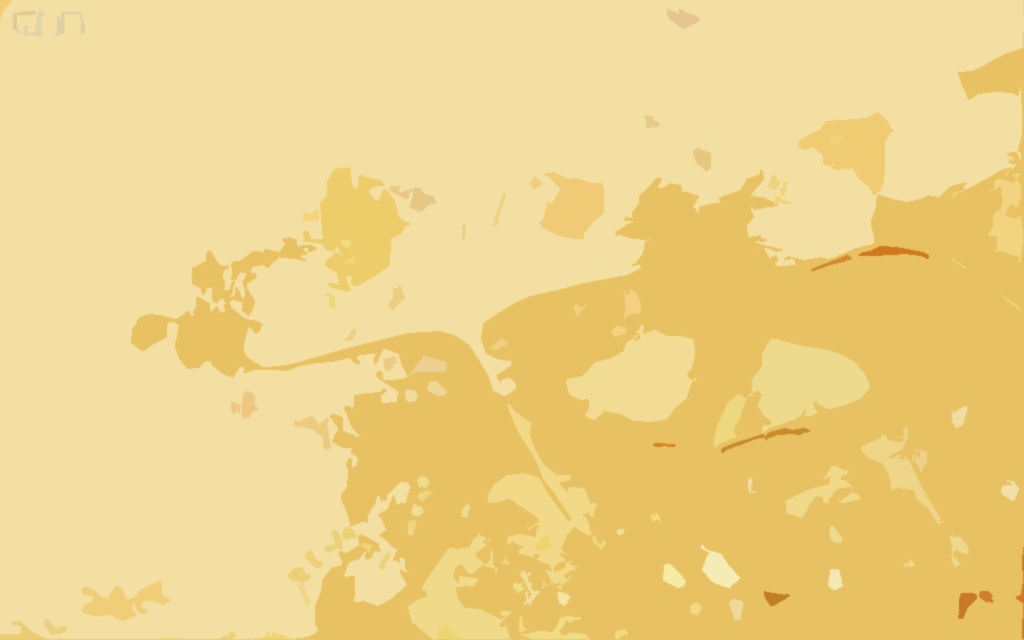 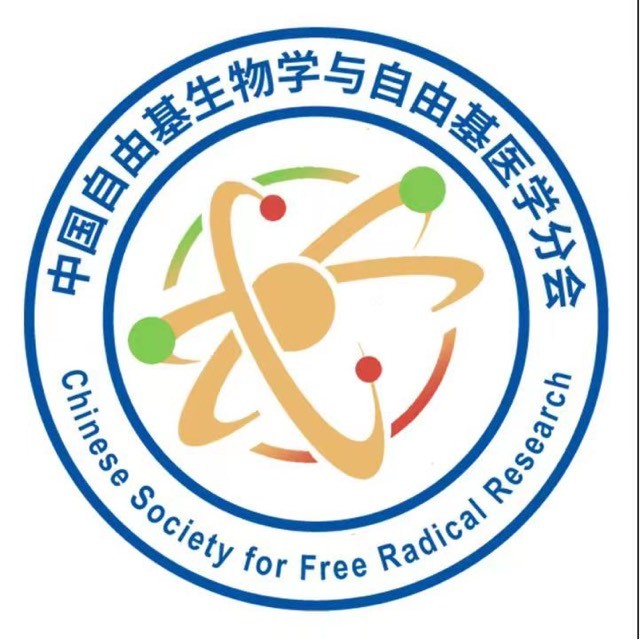 2023 中国氧化还原生物学与医学大会，厦门
题目
作者1,…… 通讯作者2*1. 单位，城市，邮编；2. 单位，城市，邮编
摘要

研究目的、
方法、
结果（图）
和结论










备注：如墙报为已发表工作请按照以下参考文献格式备注在摘要右下方。              Nat Commun. 2021;12(1):4964.
投稿人   姓名：
               单位：
墙报编号：(由会务组编辑）
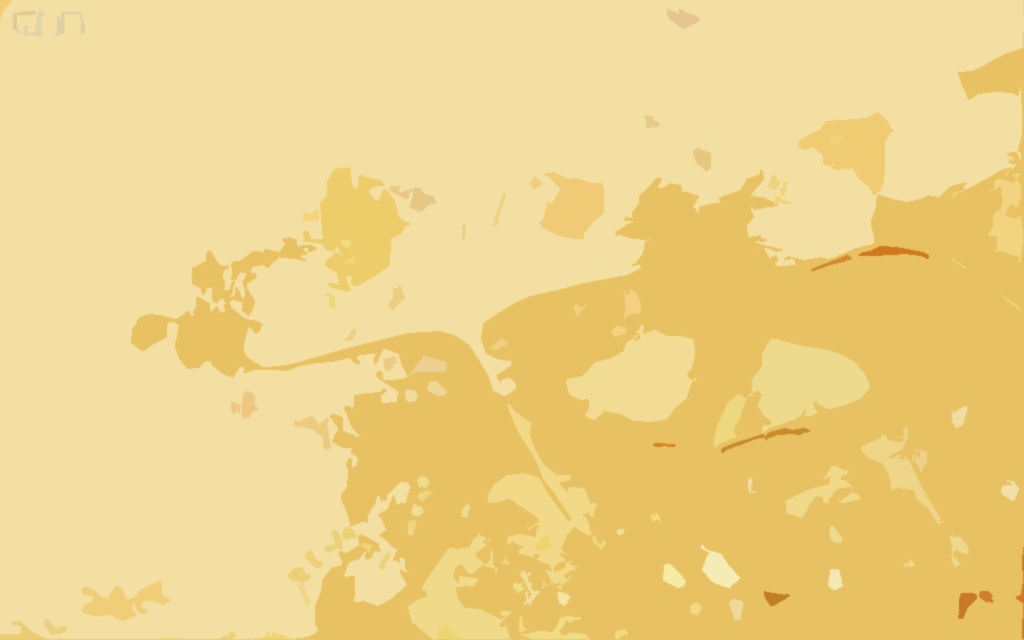 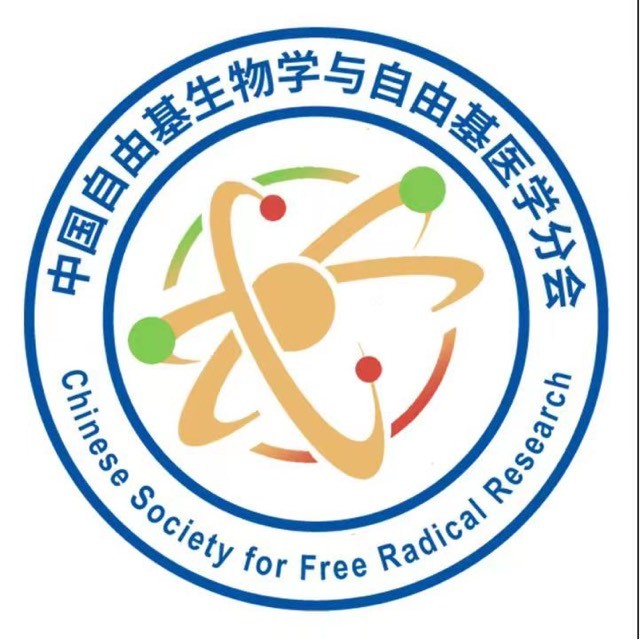 2023 中国氧化还原生物学与医学大会，厦门
Title
Author1,…… Corresponding Author2*1. Department, Institution, City, post code. 2 Department······
Abstract
Aim
Methods
Results(Figures)
…..
Conclusion
备注：如墙报为已发表工作请按照以下参考文献格式备注在右下方。                                             Nat Commun. 2021;12(1):4964.
投稿人   姓名：
               单位：
墙报编号：(由会务组编辑）